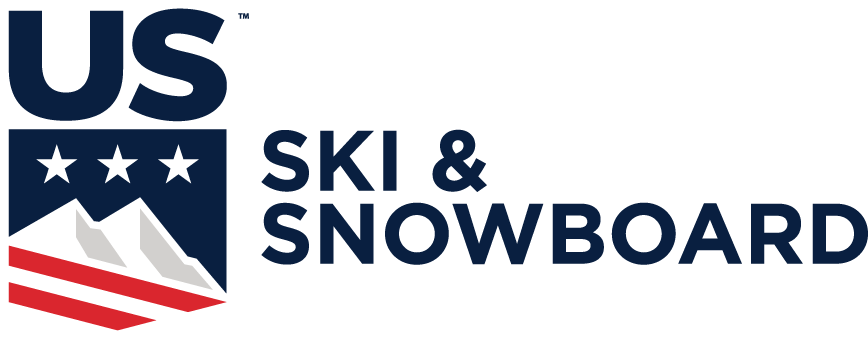 SEASON 2024CALCULATE A REPLACEMENT TIMEa/k/aEQUIVALENT ELECTRONIC TIME (EET)
IMPORTANT NOTICE
Procedures which impact your event operations and programs must be relayed to all event officials, Team Captains, and competitors. 
The procedures must – without question – be respected and observed.
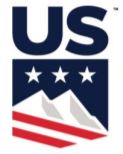 ALPINE OFFICIALS’ RESOURCE MATERIALS
Alpine Officials’ resource materials are prepared to be accurate and in compliance with current rules and procedures while maintaining a nationwide outlook. 
The content of the material is reviewed by senior Alpine Officials prior to being submitted for acceptance by appropriate U.S. Ski & Snowboard authorities. 
If an item included in the resource materials appears to be in conflict with current rules and procedures, please contact U.S. Ski & Snowboard Competition Services for clarification and/or interpretation.
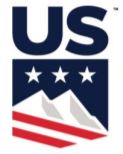 What is a “Replacement Time”?
The purpose of a "Replacement Time (EET)" is to calculate and replace the missing time-of-day (ToD) impulse - either start or finish.
In the case of the failure of the System A (primary) electronic timing system, the results of the electronic System B (secondary/backup system) will be valid as per the requirements for calculating a correction.
In the case of the failure of both the primary and secondary systems, Manual (hand) times may be used in the official results after a correction has been calculated.
Copies of Replacement Time (EET) calculations must be submitted with TDTR’s forwarded to assigned U.S. TWG representatives.
NOTE: Calculations must be done using full precision displayed by System A and System B.  In this presentation, manual watches that were used only displayed to 1/100 (0.00) precision and required adjustment with the addition of zeros in order to reach full precision.
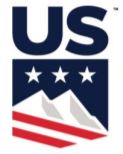 CALCULATION OF THE CORRECTION
Calculate the difference between the Time of Day from System B or those taken by hand* and the electronic System A Time of Day of the 10 competitors who started before the missing Time of Day. If there are not 10 times  before the missed time, complete the calculation with the remaining times after the missed time.  
(A Forerunner is not a competitor!)
Divide the sum of the 10 time differences by 10 and round, if required, to give the correction.
Apply the correction to the calculated hand time of the competitor without an electronic time.
*Hand (manual) timekeeping is required for all levels of competition.
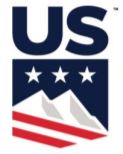 RULES OF ROUNDING
If the next digit in your calculation is less than 5, round the previous digit down (or truncate to the hundredth) 
    e.g., 0.921 = 0.92
If the next digit in your calculation is 5 or more, round the previous digit up 
    e.g., 0.256 = 0.26
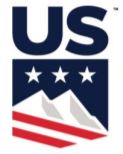 CALCULATION FORM The following presentation is an aid to help you understand the basics of the calculation.
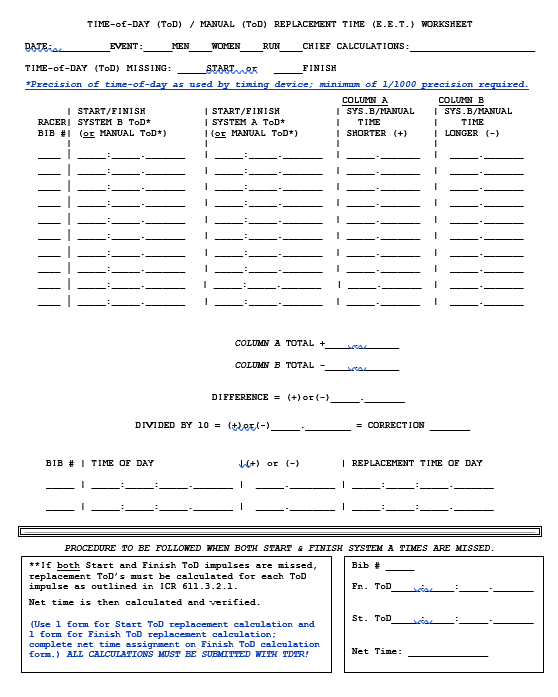 If System A time of day is missed, calculation must be based on System B times of day

If both System A time of day and System B time of day are missed, calculation must be based on manual (hand) times

This exercise is based on a failure of SYSTEM A FINISH
REQUIRED DOCUMENTS:
Timing Tapes (A and B) or verified “Electronic ToD Recording Form” 
Start or Finish Timekeeper Recording      Form ** If both System A and System B Start or Finish are missed, manual (hand) timing must be used
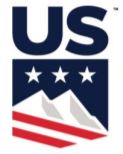 ELECTRONIC ToD RECORDING FORM
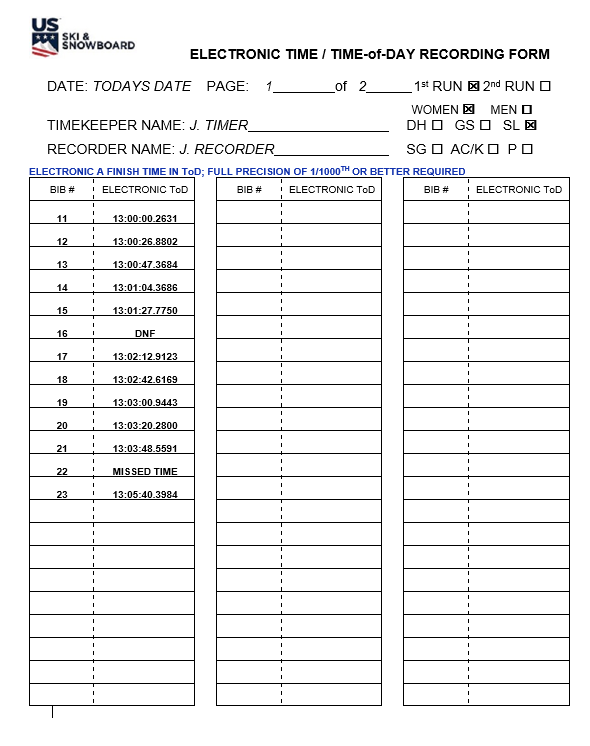 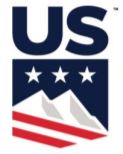 MANUAL/HAND ToD RECORDING FORM
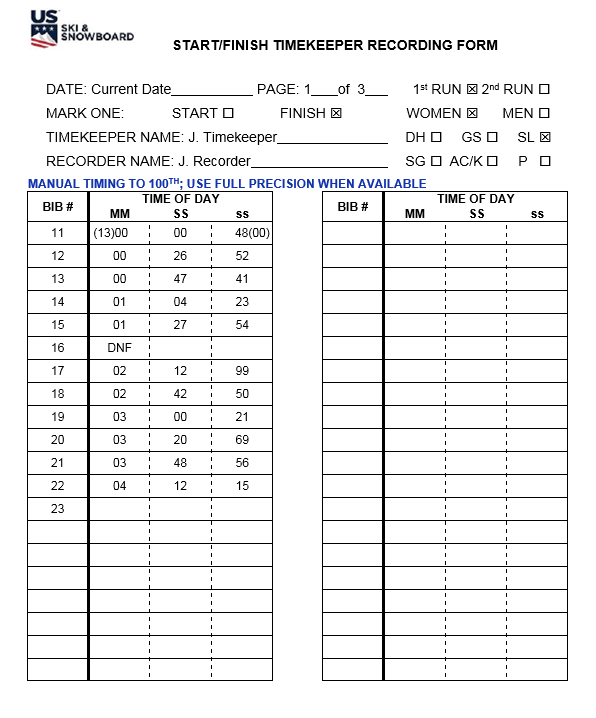 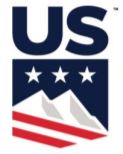 TIME OF DAY (ToD)TIMES FOR MISSING TIMESInsert the Missing ToD from the Correct Recording Forms
This example is based off of a missing finish ToD 
using HT to complete the calculation
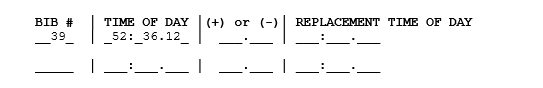 ToD from Finish HT Recording form
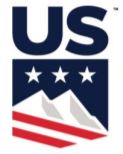 COMPLETE DATA FOR 10 BEFORE
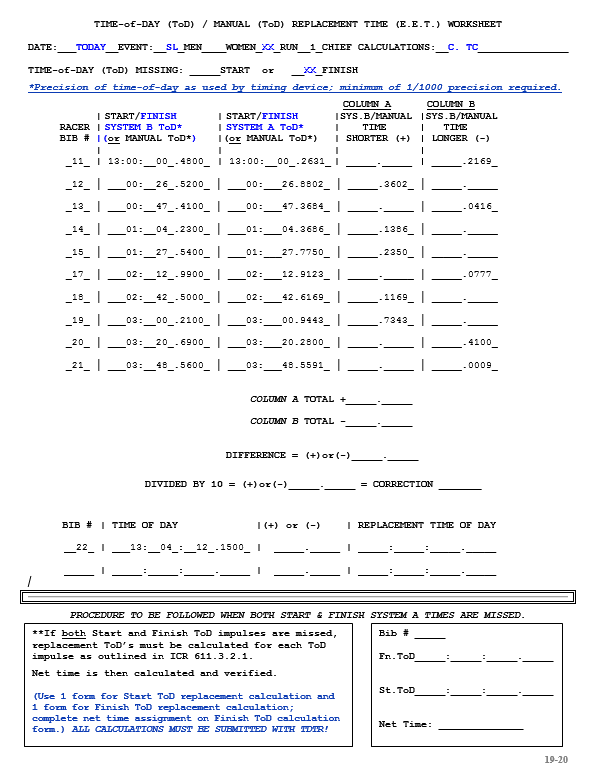 From: 
System B Timing Tape,  
Electronic ToD Form or 
Start/Finish Timekeeper Form
From Timing Tape
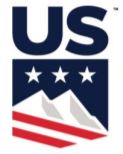 DO THE MATH & ADJUST THE ToD
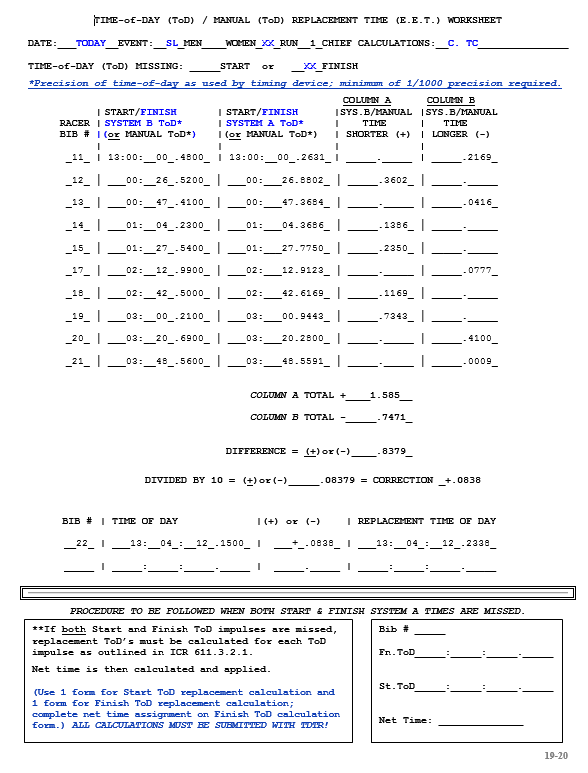 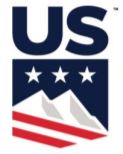 Application of ToD
Return to Software
Enter equivalent Finish ToD for athlete

3) Verify the applied Net Time
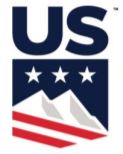 NO START or FINISH IMPULSE!
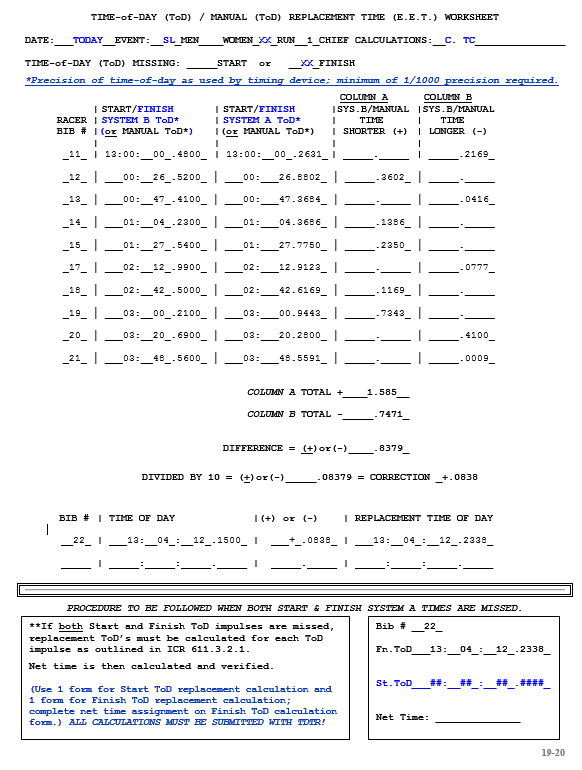 If both the Start impulse and the Finish impulse from system A are missed, 
replacement ToD’s must be calculated for each impulse as outlined in ICR 611.3.2.1.  
Net time is then calculated & verified as applied.  

(Use one form for Start ToD impulse and one form for Finish ToD impulse.)
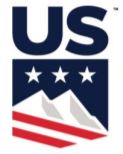 Application of ToD
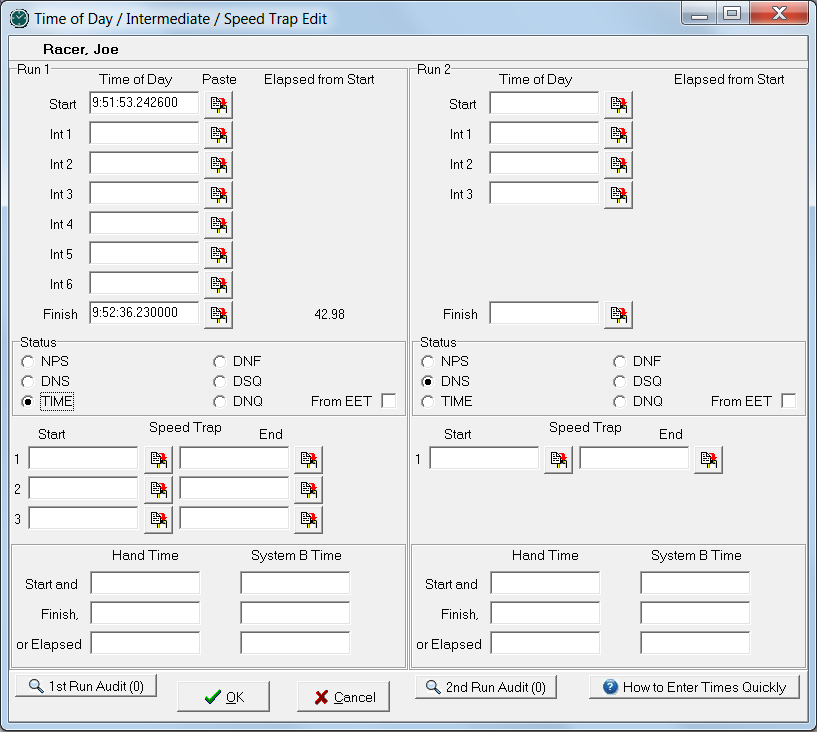 ToD as received from A system
Applied ToD from calculated EET
(52:36.230000)
Time not displayed?-confirm you have selected the ‘Time’ radio button
VALUE OF A REPLACEMENT TIME
A Replacement Time that is calculated in accordance with the rules is a valid time!
Accuracy of a hand-calculated  replacement time must be verified.
  
   ACR/ICR  611.3.2 and 611.3.2.1
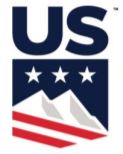 ALTERNATIVE CALCULATION METHODS:
Excel spreadsheet in MPF
Excel calculator on FIS website (Timing & Data: Tools)
Split Second & Vola
HINTS:
Do NOT use Forerunners’ times 
When missed times are in close proximity, systems may allow for calculation of multiple replacement times
Both systems may require a dedicated computer 
Electronic timekeeping equipment operator should not be responsible for these calculations
Regardless of the system you prefer, do not wait until race day to learn how to use it!
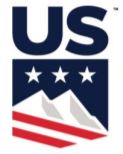 CALCULATION: USING A SPREADSHEET(Both systems timed to 1000th precision)
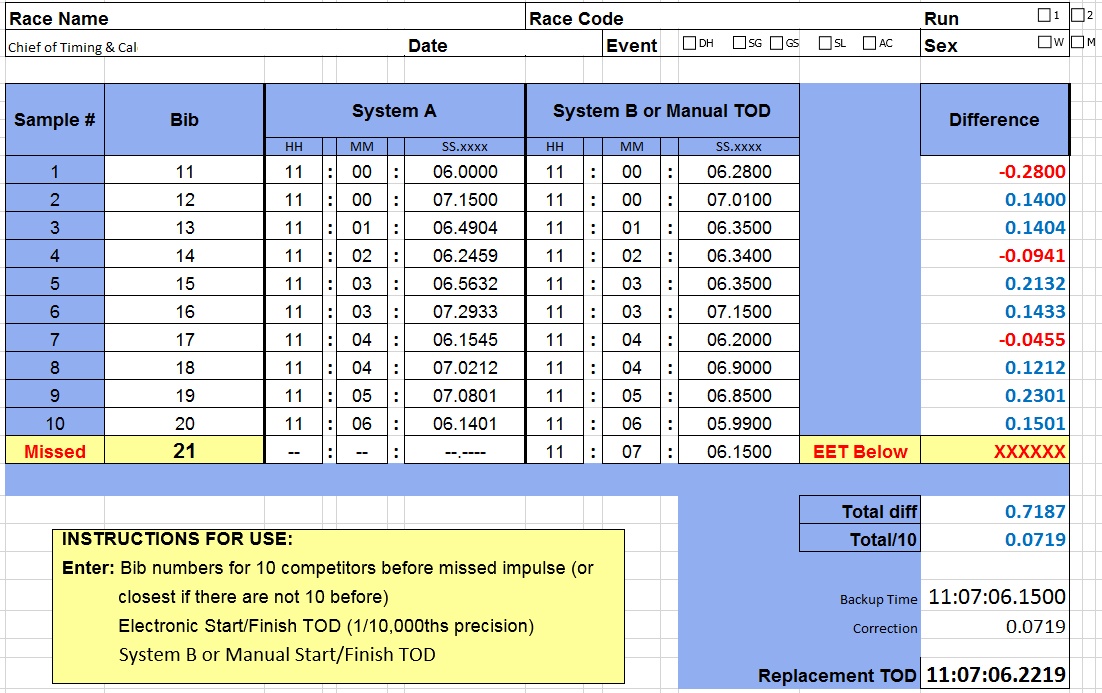 CALCULATION: USING TIMING SOFTWARE
Refer to SPLIT SECOND 101 ppt and VOLA ppt for updated information.
Become familiar with the software’s procedure prior to race day!

If calculation of a replacement time (EET) is required, a copy of calculation must be included with paper copy of Timing Data Technical Report (TDTR) submitted in Event Document Packet.
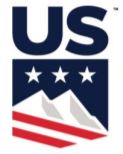 COMPUTER-CALCULATED REPLACEMENT TIMESJust because a replacement  time is calculated by a computer doesn’t mean it is correct.Accuracy of a computer-calculated replacement time must be verified!
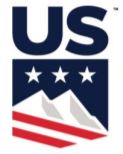